Job Coaching in Practice
Transitioning from Professional to Natural Supports
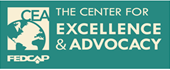 Learning Objectives
At the completion of this session, participants will be able to:
Identify Natural and Workplace Supports
Demonstrate Strategies for Transitioning from Professional to Natural Supports and promote Social Inclusion
Demonstrate Systematic Coaching Strategies
Define Fading as an Active process of “Building In” Supports
Evolving Role of Job Coach
Trainer of Technical Skills and Workplace Consultant
Relationship Builder and Developer of Natural Supports
Business Analyst and a Business Service Representative
A Community Ambassador and Mentor
Functional Capacity Builder and Behavioral  Strategist
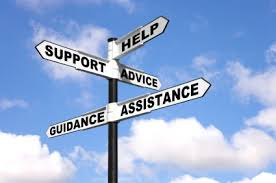 Which is More Important?
As a Job Coach, which is more important: 

To be a technician to implement all technical skills needed to perform job functions?
OR 

To develop natural and workplace supports to promote social inclusion?
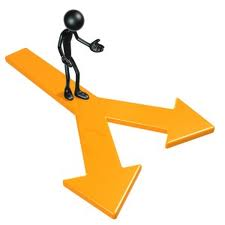 Equally Important!
As Job Coaches we must find a BALANCE of BOTH! This is key for long term employment success.
Good teaching techniques and a strong skill set to develop natural and workplace supports.
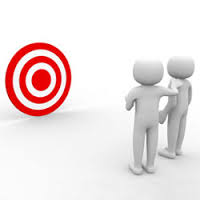 Sources of Support
Natural Supports: Family, friends, co-workers, supervisors, mentors, environmental cues and natural reinforces

Workplace Supports: Training & Orientation, Human Resources, Management Culture, Career Development,  Labor Unions, EAP, Company Wellness Programs, Social Events/Break times
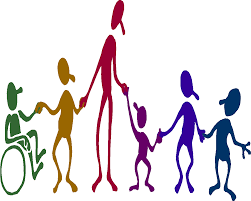 Strategies for Transitioning from Professional to Natural Supports
Actively involve:
Employer
Supervisors & 
Co-workers in all aspects of job site technical skills training strategies
Convey the job coach role to employer and co-workers as a:
Facilitator of supports
A resource consultant
And a trainer of technical skills.

 …. RATHER than a social service staff assigned to an individual!
Strategies for Transitioning from Professional to Natural Supports
Assist employers and co-workers on “how to” best teach new skills and build functional capacity according to individuals’ learning style and personal preferences.
Teach self-management and self-instruction strategies for maintaining performance on tasks.
Identify specific co-workers to seek out when assistance is needed.
Identify and use natural reinforces and environmental cues.
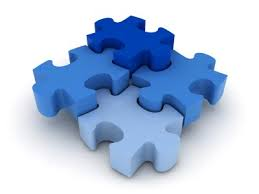 Strategies for transitioning from Professional to Natural Supports
Find and link individual to others in the workplace who share similar interests.
Don’t limit your role as an “attachment” to the individual. 
Expand your presence to support job functions in the work environment.
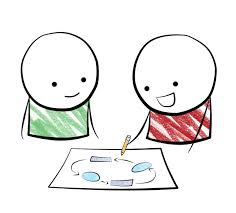 Does your Work Culture Promote Social Inclusion?
Orientation & Training
Co-workers in Similar Jobs
Rules & Policies
Advancement
Uniform/Dress
Workplace Items
Pay/Benefits
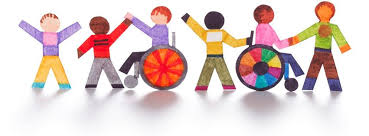 Does your Work Culture promote Social Inclusion??
Company Programs
Performance Review
Feedback Solicited
Break Customs
Workplace Celebrations
Transportation
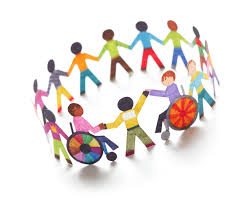 Natural Supports & Social Inclusion
Natural Supports & Social Inclusion: 
Is a Strategy for creating Opportunity
Promotes successful inclusion into the work culture 
Results in direct hire by employers at competitive wages in integrated jobs  
Increases Independence
Is a Strategy for adding value to business 
Reduces long term job coaching supports
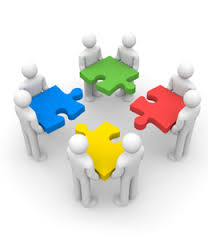 Systematic Coaching Strategies
Let’s focus on 6 Systematic Coaching Strategies:  
Analysis: 
Work Culture Analysis
Job & Task Analysis
Individual Learning Style analysis
Direct Instruction (Prompts):
Demonstration 
Error Correction
Reinforcement
Emergence of Natural Supports: 
Natural Cues, 
Natural Reinforces
Social & Behavioral Skills Training:
Behavioral Analysis
Soft Skills Modeling
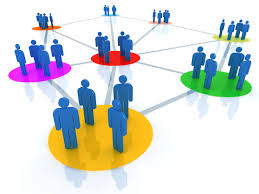 Systematic Coaching Strategies
Self-management: 
Techniques & Devices 
Self Prompting
Cue Adaptation
Counters & Timers
Pre-taped Instructions
Fading: 
Identify & use Natural Reinforces
Train Natural Supports
Highlight Environmental Cues
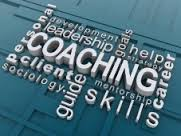 Fading: An Active Process
Fading:  
Is a “build up” of natural supports & interpersonal relationships, RATHER than a reduction of professional supports.
Acts as a bridge of supports for EACH area where individual needs assistance.
Creates self-sustaining supports, rather than a dependency on outside assistance.
Facilitates social inclusion.
Reduces job coaching costs.
Upcoming Webinar
Part IV: Building Career Paths 
Job Coach Competency 4: 
Advocacy
Knowledge of Community Supports 
Transportation 
Use of Supports in the Workplace to Advance Careers  

Thursday, December 4th from 2:30-3:30pm
Questions? Contact Us!
Center for Excellence & Advocacy 
662 Hartford Avenue 
Providence, RI 02909 

Joanne DelAngelo, Director, Community Based Training 
Jdelangelo@fedcap.org 
401.283.1110

Jillian Grossguth, Training Support Coordinator 
Jgrossguth@fedcap.org 
401.283.1107
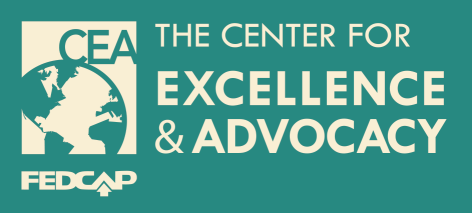